Конституции России-20 лет.
Конституции России-20 лет.
Конституция:
закрепляет государственный строй, основные права и свободы, определяет форму государства и систему высших органов государственной власти;
обладает высшей юридической силой;
отличается стабильностью, обусловленной особым, усложненным порядком принятия и изменения;
является базой для текущего законодательства.
Определение Конституции
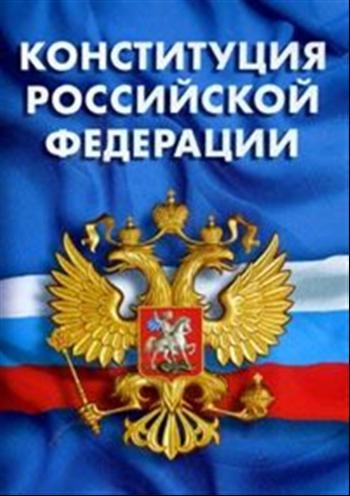 Конституция Российской Федерации — этозакон, обладающий высшей юридической силой, закрепляющий основы конституционного строя, права и свободы человека и гражданина.
История
15 октября 1993 года президент Б. Н. Ельцин подписал указ о всенародном голосовании по проекту Конституции России и утвердил «Положение о всенародном голосовании по проекту Конституции Российской Федерации 12 декабря 1993 года» Согласно Положению, Конституция считалась одобренной, если за её принятие проголосовало большинство избирателей, принявших участие в голосовании, при том условии, что участие в голосовании приняло более половины числа зарегистрированных избирателей. Термин «всенародное голосование» (а не «референдум») был использован для того, чтобы обойти положение действовавшего Закона о референдуме РСФСР, согласно которому соответствующий референдум, мог быть назначен лишь Съездом народных депутатов или Верховным Советом РФ, согласно ст. 9 упомянутого закона. Конституция Российской Федерации 1993 года вступила в силу в день её опубликования в «Российской газете» — 25 декабря 1993 года.
12 декабря 1993 года голосование состоялось. За принятие Конституции проголосовало 58,43 %, против — 41,57 %. Новая Конституция была принята и вступила в действие со дня её опубликования 25 декабря того же год
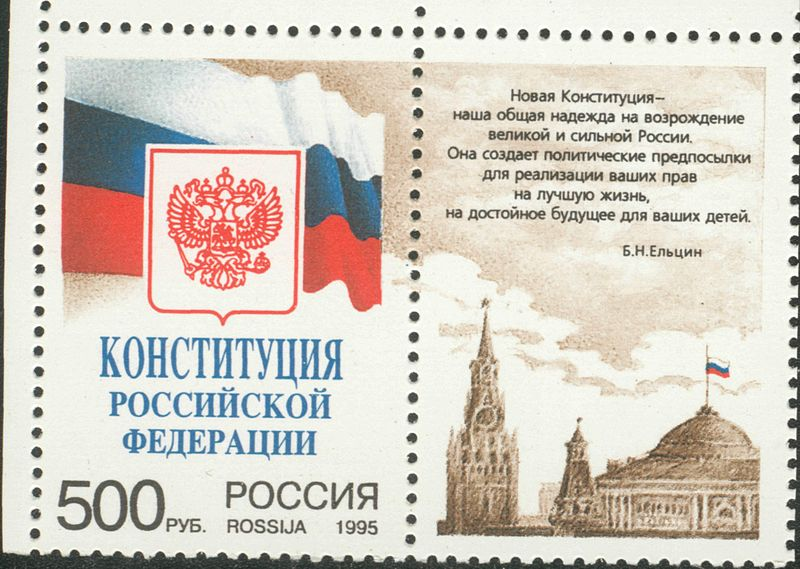 Структура
Действующая Конституция России состоит из Преамбулы и двух разделов. В Преамбуле провозглашается, что народ России принимает данную Конституцию; закрепляются демократические и гуманистические ценности; определяется место России в современном мире. Первый раздел включает 9 глав и состоит из 137 статей, закрепляющих основы политической, общественной, правовой, экономической, социальной систем в Российской Федерации, основные права и свободы личности, федеративное устройство Российской Федерации, статус органов публичной власти, а также порядок пересмотра Конституции и внесения в неё поправок. Второй раздел определяет заключительные и переходные положения и служит основой преемственности и стабильности конституционно-правовых норм.
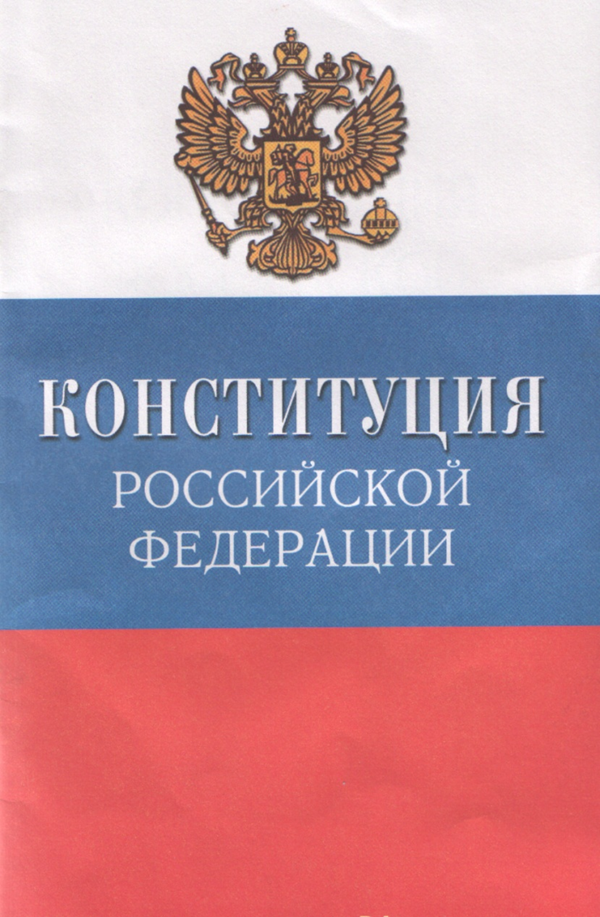